Страница семейной славы«Где ты теперь, лихой забайкальский казак?»
Родич Александры 3 «А»
2013 год
Мой прапрадедБуторин Федор Иванович
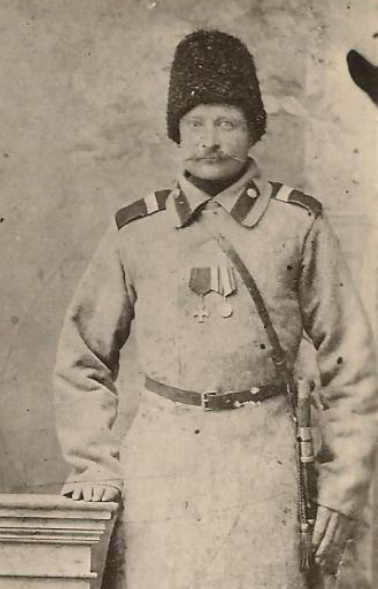 Казак 3-его Верхнеудинского казачьего конного полка Хайларскаго отряда
Забайкальского войска
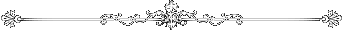 Из истории Китая
Весной 1900 г. в Китае началось Боксёрское восста́ние. Китайцы объявили войну всем иностранцам, какие только находились в Китае. Китайцы видели в них угрозу для своей страны. 
«Пусть каждый из нас приложит все усилия, чтобы защитить свой дом и могилы предков от грязных рук чужеземцев».
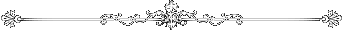 Вмешательство России
Русское правительство в виду пожара, охватившего весь Китай, на огромное расстояние соприкасающийся с Россией своей северной границей, вынуждено было объявить мобилизацию Приамурского края, затем сформировать несколько отрядов, чтобы вторгнуться в Манчжурию со всех сторон.
Хайларский отряд, в котором служил мой прапрадед, возглавил генерал Николай Орлов, военный писатель и теоретик.
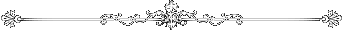 Орлов Николай Александрович (1855—1917)
Талантливый военный писатель, обогативший русскую военную литературу целым рядом изданных своих сочинений
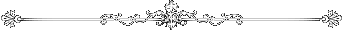 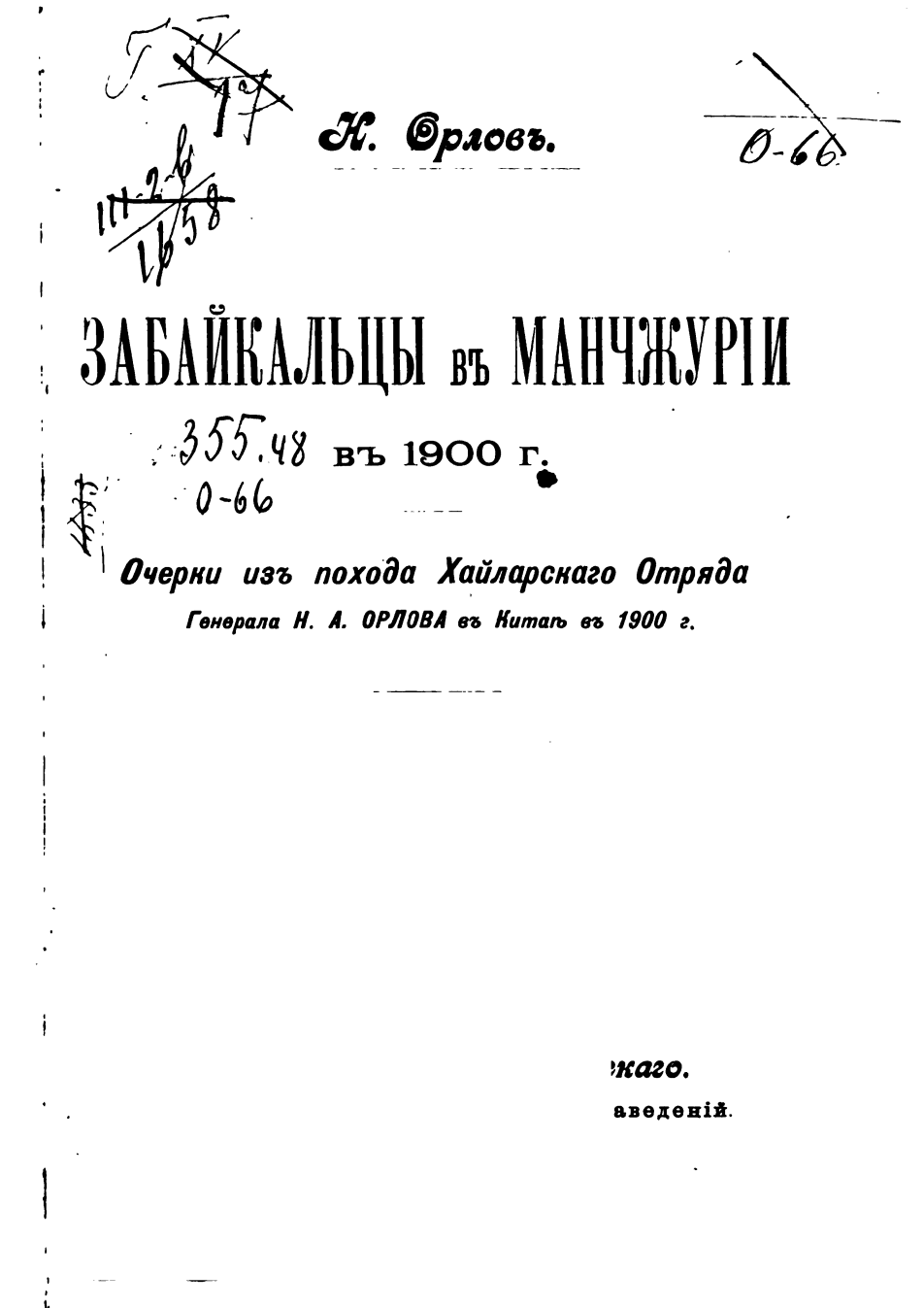 Очерки генерала Орлова «Забайкальцы в Манчжурии в1900 г.»
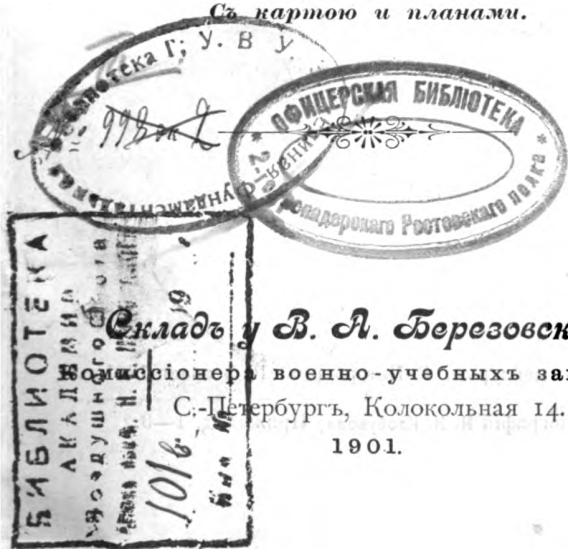 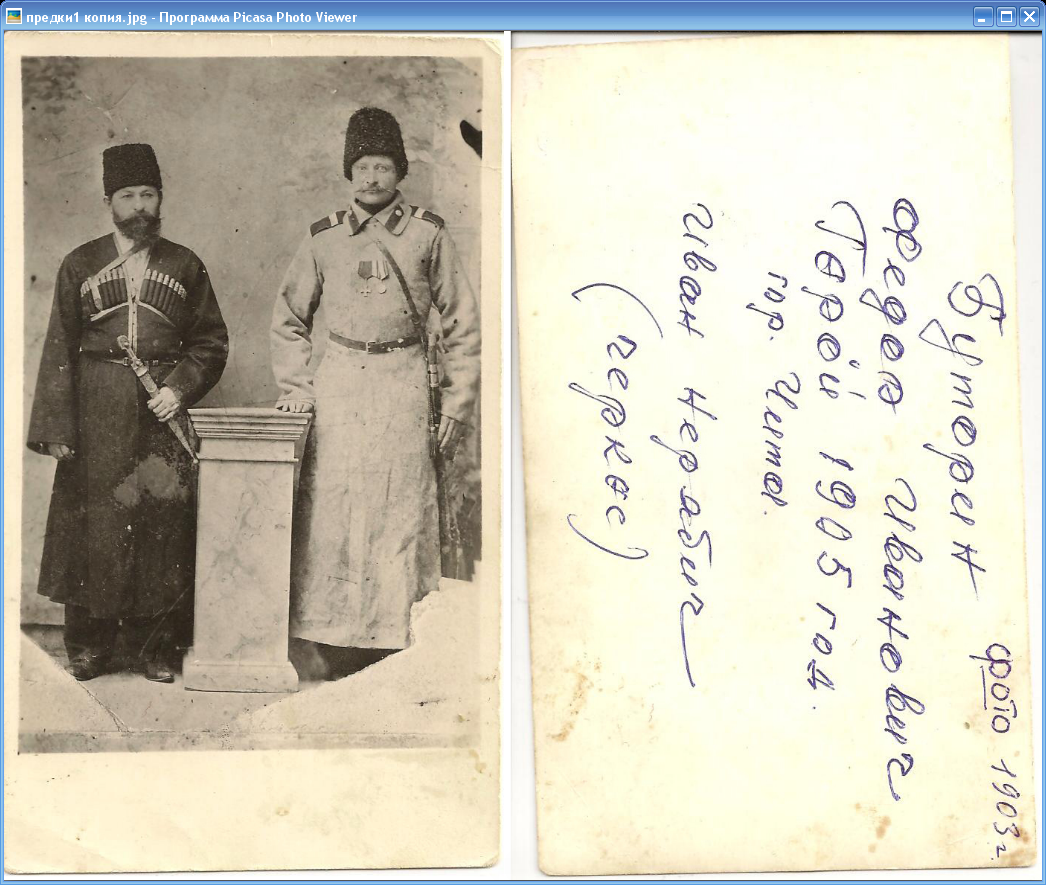 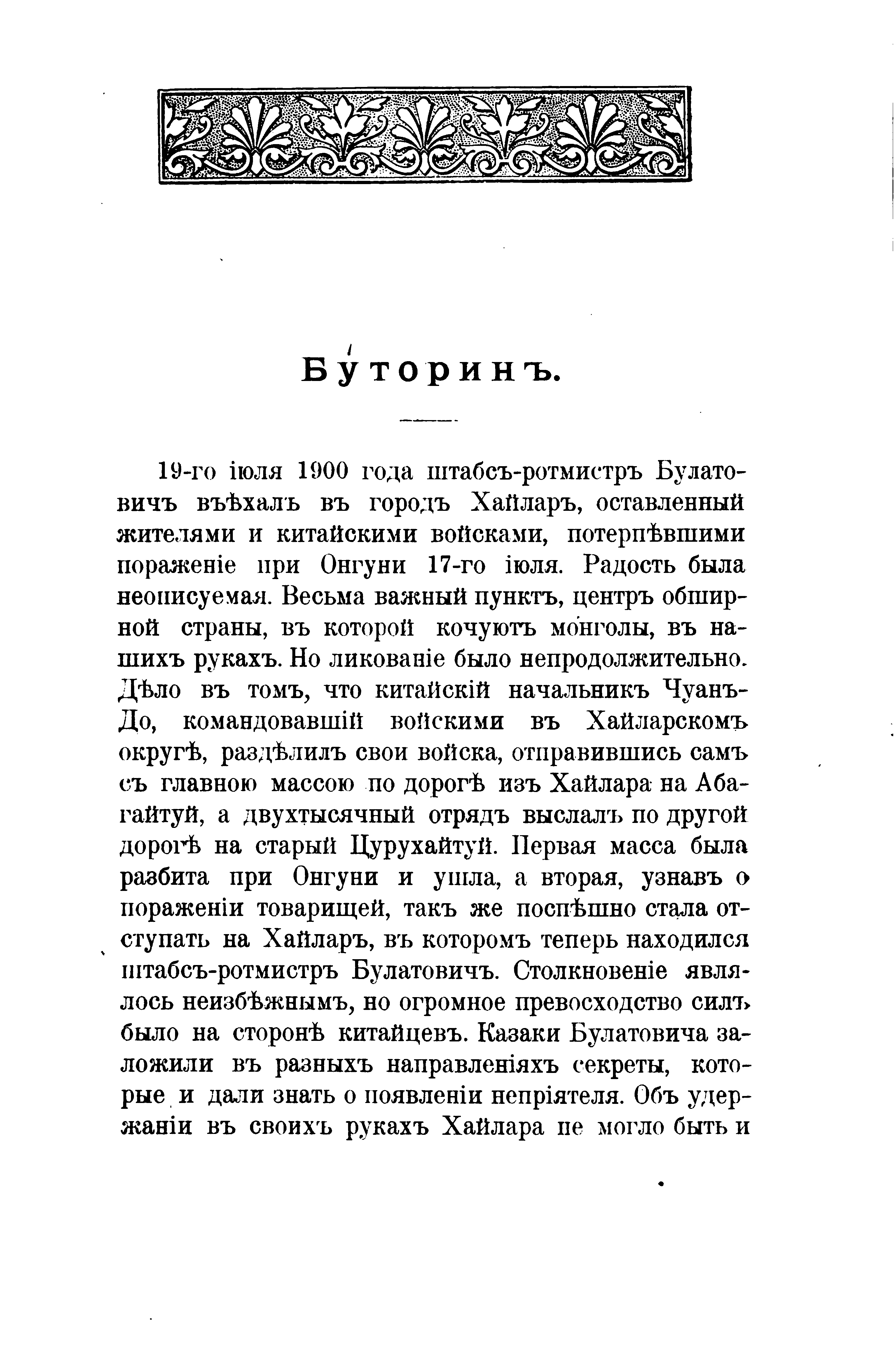 Один из очерков посвящен моему прапрадеду. Он так и называется -«Буторинъ»
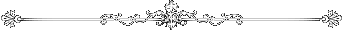 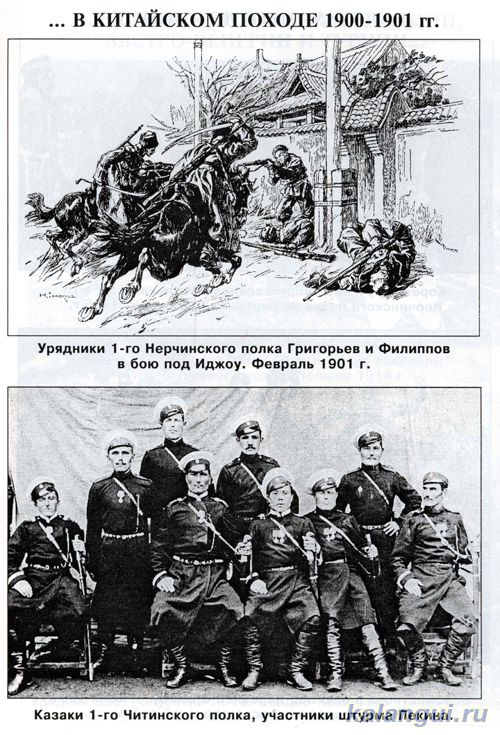 Из очерка
После боя за китайский город Хайлар среди казаков прошел тревожный шепот: один из секретов не вернулся – он отрезан китайцами. Какая судьба его постигла?
Китайцы бежали, город взят русскими, а казаков, бывших в секрете, нет как нет. Отрезанные китайцами, они разделились, чтобы пробраться к своим по одиночке.
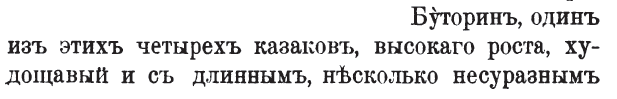 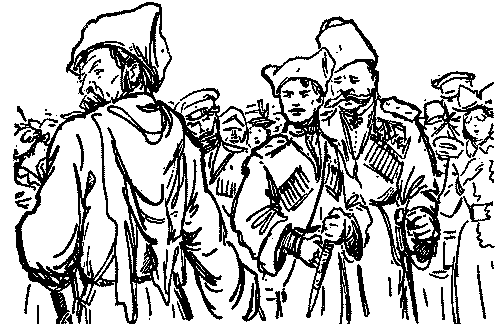 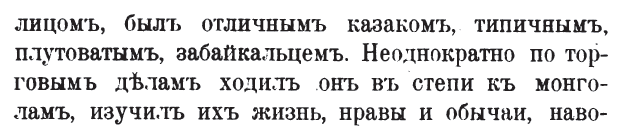 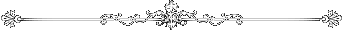 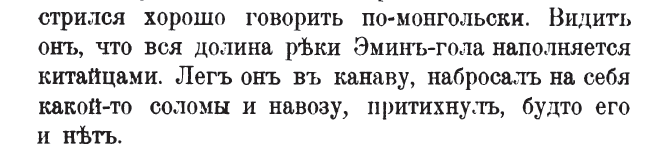 Подошла порядочная толпа китайцев. Расположились 
около него и начали раскладывать огонь. 
Все его тело занемело, но он не смеет пошевелиться, чтобы не выдать своего присутствия. 
Вот китайцы зарезали быка и начали готовить пищу. Буторин уже не ел давно. Ароматный запах говядины сводит его с ума. До котла с мясом несколько шагов, а пошевелиться не смеет.
«Сколько времени пробудут здесь китайцы? Смогу ли я пролежать неподвижно до тех пор, пока они не уйдут? Да и уйдут ли? Жара нестерпимая, а пить нечего. Бульканье чая в чашках у китайцев производит такое томительное и нестерпимое ощущение!
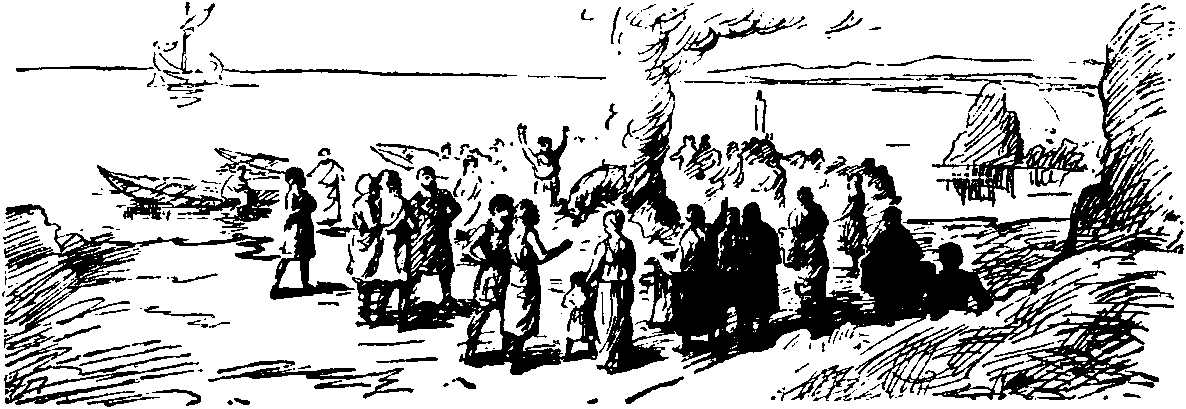 Стало прохладнее. Вероятно день клонится к вечеру. Голоса китайцев замолкли, не слышно ни малейшего шороха. Верно китайцы ушли. Выглянуть? А что, если не ушли?»
Буторин решился, и тихонько выглянул из своего убежища. Дымились остатки костра, но китайцев не было.
После того, как совсем стемнело, казак выбрался наружу и вздохнул полной грудью. Ночь прекрасна!
«Надо пробираться к своим! Но как проползти еще мимо часовых на постах?»
Вот и цепь передовых постов. Китаец сидит на земле и дремлет. Пойти от него в сторону, попадешь на другого. Самое безопасное – уложить этого и проскользнуть в месте его поста. Потихоньку вытянул Буторин шашку из ножен. Повалился часовой и вздохнуть не успел.
Пополз казак дальше. Все тише и тише становится говор  китайских солдат. Наконец, можно встать и двигаться 
быстрее. Попробовал Буторин  пуститься бегом, но сил мало, он совершенно ослаб.
Вот какая-то лужа. Припал казак к ней 
запекшимися губами и утолил нестерпимую 
жажду. Сил прибавилось, теперь можно 
уже идти смело.
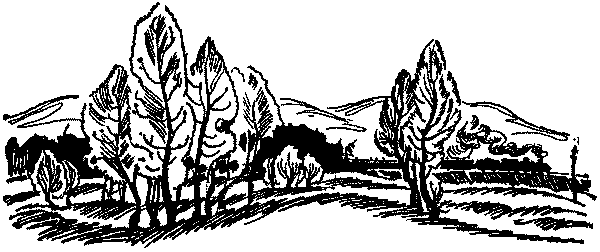 Рассвело.
Трудно себе было представить радость казака, когда он увидел перед собой группу русских всадников.
Вид Буторина был ужасный: грязный, босиком, без шапки, в рубахе и штанах, но с шашкой и винтовкой!
А где же остальные казаки? – спросил начальник отряда.
Не могу знать, ваше превосходительство: как разделились, так я их больше и не видал. Однако есть хочется!
А через несколько дней стала известна участь остальных казаков из секрета. Их нашли обезглавленными около кумирни
(языческая молельня с идолами).
Весь отряд был в полном негодовании. 
В каждом возгорелось желание 
отомстить  вероломным и бессердечным 
противникам!
И вскоре в сражении при Якши, Хайларский 
отряд разбил семитысячный отряд китайцев 
под начальством генерала Пао.
Потеря у врага была огромная. Забайкальские 
товарищи были отомщены.
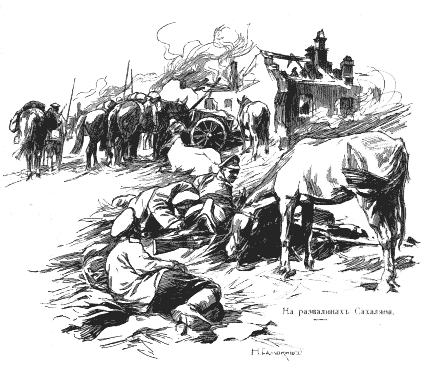 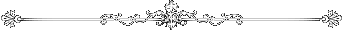 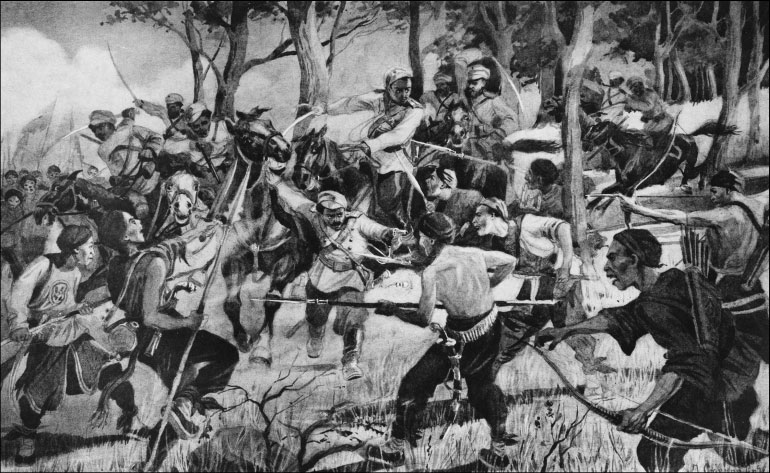 Схватка казаков с боксерами
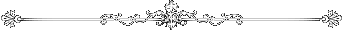 В это время дошло до сведения начальника, что невдалеке находится огромное становище монголов. Самые точные сведение о них доставил мой прапрадед разведчик Буторин.
Он не побоялся один поехать к монголам. То, что вытерпел раньше и печальная участь его товарищей нисколько его не смутили.
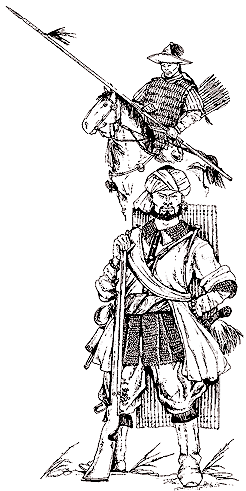 Он смело въехал в самую середину монголов и вступил с ними в разговор. Монголы обошлись с казаком весьма любезно, пригласили отдохнуть, угощали мясом, чаем и хорошей монгольской водкой, приготовляемой из молока. Вдруг один из монголов сказал моему прапрадеду:
«Вот ты приехал к нам один и находишься в наших руках. Мы можем тебя убить и взять твою шашку и винтовку».
На это мой прапрадед возразил:
«Нет, вы не можете меня убить и я вас нисколько не боюсь. Во-первых, я знаю, что вы хорошие и честные люди, а во-вторых, русские знаю, что я поехал к вам, и если я завтра не вернусь, то они вас настигнут и вы жестоко поплатитесь и жизнью вашей и всем имуществом».
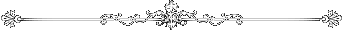 Рассудительная речь Буторина произвела впечатление и его отпустили с выражением самой лучшей дружбы.
На основании сведений, доставленных Буториным, отправили целую сотню забайкальских казаков, с целью купить у монголов скота. Когда сотня подъезжала к монгольскому кочевью, то заметила огромное число монголов, выстроившихся с оружием в руках. Русские заподозрили: уж не хотят ли они вступить в бой. На самом деле монголы выстроились для почетной встречи.
Монголы оказали самое широкое гостеприимство. Мало того, благородные сыны степей предложили заменить отощавших коней казаков на свежих, самых лучших. Сами отловили и помогли оседлать.
Проведя несколько часов у радушных монголов, забайкальцы тронулись назад, провожаемые самыми благими пожеланиями.
И потом, неоднократно, при общении с местным населением Буторин принимал большое участие.
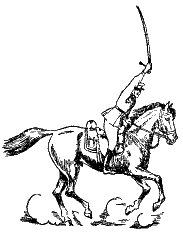 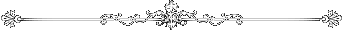 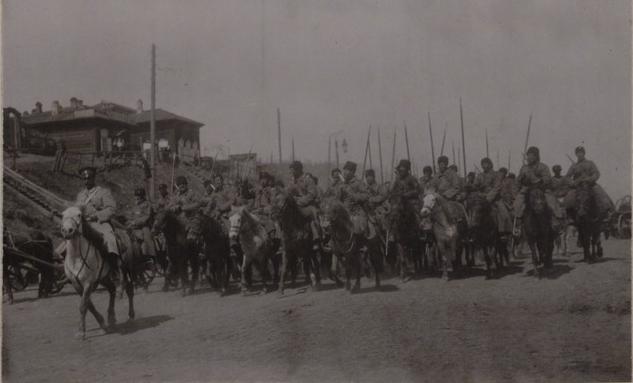 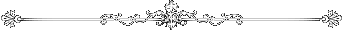 Награды прапрадеда
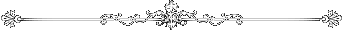 Георгиевский крест
Сей знак отличия приобретается только на поле сражения, при осаде и обороне крепостей, и на водах в морских битвах. Оный дается единственно тем нижним чинам, кои действительно служа в Сухопутных и Морских войсках, отличат себя особенною храбростию против неприятеля
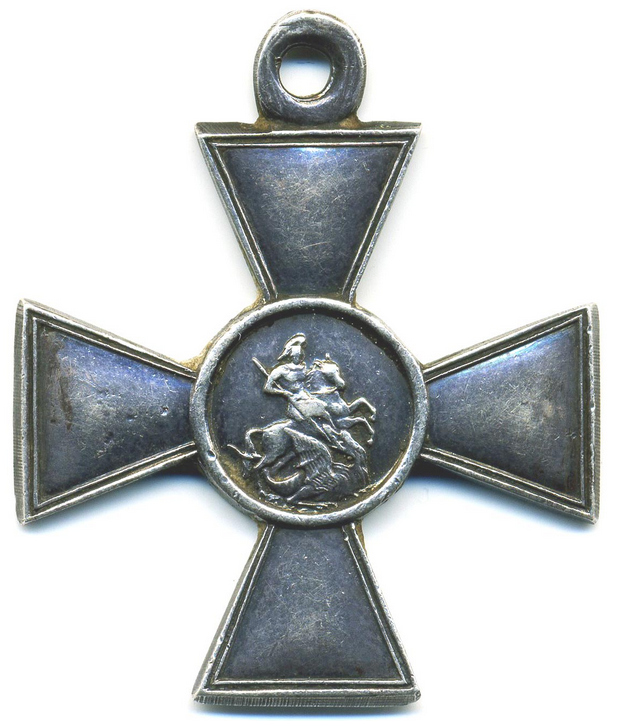 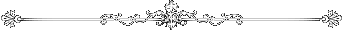 Медаль «За поход в Китай»
Государственная награда Российской империи. Учреждение этой награды связано с участием России в подавлении Ихэтуаньского восстания в Китае (известно также как восстание боксёров).
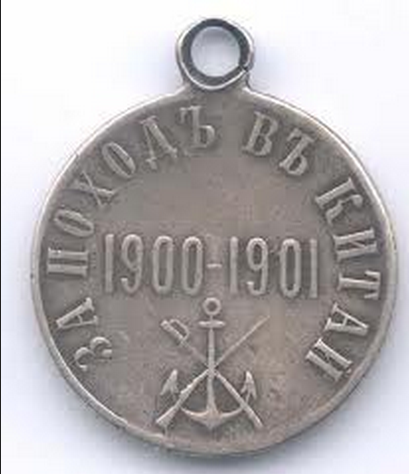 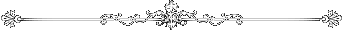 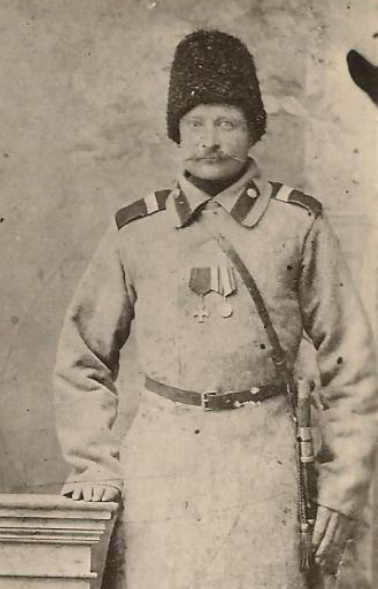 Сметливый, расторопный и лихой разведчик, мой прапрадед прошел по Манчжурии несколько тысяч верст и хорошо отслужил Царскую службу.
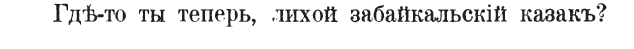